Comparison of the Irrigated Lands in Logan Between Past and Current
Civil and Environmental Engineering
With Emphasis in 
Irrigation and Water Management
Ihsan Bugra Bugdayci
November 29, 2018
Water Usage
Water Withdrawals in 2015 in the USA
Total irrigation withdrawals in 2015
Imagery resolution is 30m 
In 1993  the count =573300
In 2018 the count =609242
Agricultural Area in 1993=515 970 000 meter square
Agricultural Area in 2018=548 317 800meter square
The difference about =32 347 800 meter square
1000 West 600 South in 1974 and 2018
1400 North 600 West in 1974 and 2018
1600 East 1500 Northin 1974 and 2018
1800 North 200 Eastin 1974 and 2018
River Heights in 1974 and 2018
Irrigation Types
Future Steps
Analyzing some specific agricultural parts of Logan

Finding find  the old water related land use data

 Finding irrigation types from the past and now
Questions ?
Thank you for listening.
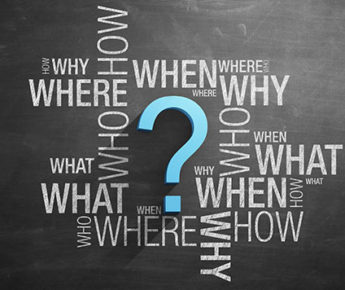